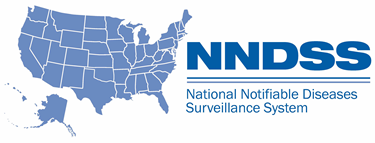 NNDSS Modernization Initiative (NMI): Update on and Recent Lessons Learned from NMI Onboarding
Subscribe to monthly NMI Notes news updates at https://www.cdc.gov/nndss/trc/news/index.html! 
Access the NNDSS Technical Resource Center at https://www.cdc.gov/nndss/trc/index.html!
May 16, 2017			      Division of Health Informatics and Surveillance
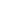 Agenda
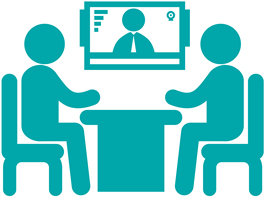 Welcome 
Announcement: Update on NMI Timeline
Update on and Recent Lessons Learned from NMI Onboarding
Hot Topics:
Onboarding New Generic v2 Conditions
General Questions and Answers
Announcement: Expected Timeline for NMI
Generic v2 and hepatitis migrate to Message Validation, Processing, and Provisioning System update (MVPSu) in late July 2017.
MVPSu ready to receive STD and congenital syphilis case notification messages in October 2017.
MVPSu ready to receive mumps and pertussis case notification messages in December 2017.
MVPSu ready to receive varicella case notification messages in February 2018.
Work continues on other message mapping guides (MMGs).
MMG team is creating re-usable data element blocks and templates, where possible. 
MVPS team will update MVPS Dashboard in the future.
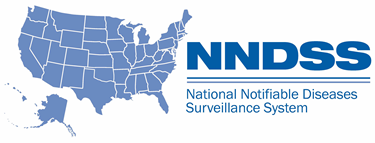 Update on NMI Onboarding Activities and Process
Michele Hoover, MS
NMI State Implementation and Technical Assistance Team
Division of Health Informatics and Surveillance
Center for Surveillance, Epidemiology, and Laboratory Services
Centers for Disease Control and Prevention
NMI Implementation Status May 2017
NH
WA
VT
ME
MT
AK
MN
ND
MA
OR
NY
WI
RI
ID
SD
MI
CT
WY
PA
NJ
New York City
IA
OH
CA
NE
DE
IN
NV
HI
IL
WV
MD
UT
VA
DC
MO
CO
KS
KY
NC
TN
SC
OK
AR
NM
AZ
MS
AL
GA
LA
N=55 Jurisdictions
TX
PR
Piloting	Total of 6 (states)
FL
Onboarding	Total of 8 (states)
Production 	Total of 10 (states)
High Level NMI Onboarding Overview
MVPS Secure Onboarding Environment
Jurisdiction Test Environment
Test Messages
Step 1
Limited Production Messages
Step 2
Jurisdiction Production Environment
MVPS Production Environment
Year-to-Date (YTD) Production Messages
Step 3
Routine Production Messages
Step 4
Step 1: Send Test Messages
Jurisdiction creates test messages based on the test case scenario spreadsheet provided by CDC.
Ensures the jurisdiction’s system can generate and populate messages with the correct content
Jurisdiction sends test messages from their test environment to the MVPS onboarding environment.
CDC compares every data element in the message with the information provided in the test case scenario to validate content and structure.
Jurisdiction Test Environment
MVPS Secure Onboarding Environment
Test Messages
Step 2: Send Limited Production Messages
Jurisdiction sends a limited set of production messages (10 for each MMG) from the jurisdiction production environment to the MVPS onboarding environment. 
Ensures no problems emerge due to move from test environment to production environment
CDC compares each data element in the message to the appropriate MMG.
MVPS onboarding environment has the same security features as MVPS production environment.
Jurisdiction Production Environment
MVPS Secure Onboarding Environment
Limited Production Messages
Step 3: Send Production YTD Messages
Jurisdiction sends their production YTD messages to the MVPS production environment. 
MVPS assesses the messages for errors and warnings that would prevent the message from being accepted.
Once all critical issues with the YTD messages are addressed, the jurisdiction will be approved for production and will continue transmitting any new case notifications to MVPS.
The jurisdiction may be approved to go into production with contingencies.
Jurisdiction Production Environment
MVPS Production Environment
YTD Production Messages
Step 4: Routine Production Message Transmission
Once the jurisdiction is approved to cutover to production, the jurisdiction will cutoff transmission from their legacy system.
The jurisdiction will continue sending any new case notification messages to MVPS.
Routine Production Messages
Jurisdiction Production Environment
MVPS Production Environment
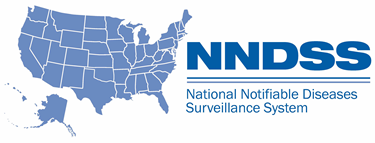 Lessons Learned from Issues Identified in the Data During NMI Onboarding
Michele Hoover, MS
NMI State Implementation and Technical Assistance Team
Division of Health Informatics and Surveillance
Center for Surveillance, Epidemiology, and Laboratory Services
Centers for Disease Control and Prevention
Issues Identified During NMI Onboarding
Date and time for submission 
Use a 24-hour clock in all messages.
Ensure that date first submitted to CDC (OBR-7) is consistent among cases.
Event codes 
Reclassify event codes to current codes.
Exclude conditions that are no longer reportable.
Repeating Blocks
Provide a unique combination of the data element identifier (OBX-3) and the observation sub ID (OBX-4).
[Speaker Notes: TA]
Some Issues Do Not Prevent Going into Production
Counties within the state are missing.
Date of birth entry is invalid or missing.
Race and ethnicity entry is invalid.
Illness onset date is populated with date submitted to CDC. 
Admission date is not provided in a hospitalization case.
[Speaker Notes: TA]
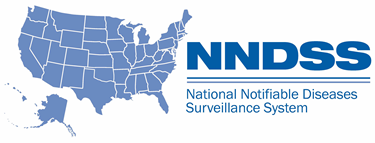 Hot Topic: Onboarding New Generic v2 Conditions
Michele Hoover, MS
NMI State Implementation and Technical Assistance Team
Division of Health Informatics and Surveillance
Center for Surveillance, Epidemiology, and Laboratory Services
Centers for Disease Control and Prevention
New Conditions for Generic v2 Only: Nationally Notifiable Conditions
The 2017 NNDSS Event Code List and Conditions to Use Generic v2-only List were updated to include:  
Cyclosporiasis (event code 11575),
Trichinellosis (event code 10270), and
Malaria (event code 10130). 
States must continue to send malaria case reports to the National Malaria Surveillance System until they have onboarded the malaria HL7 MMG. 
Reminder: All jurisdiction-reportable conditions for each MMG are expected to be onboarded at the same time.
New Conditions for Generic v2 Only: Standardized Criteria for Case Identification and Classification
The 2017 NNDSS Event Code List and case definitions have been updated to include the following: 
Acanthamoeba disease–excluding keratitis (event code 50225)
Balamuthia mandrillaris disease (event code 50226)
Naegleria fowleri causing Primary Amebic Meningoencephalitis (event code 50227)
These conditions are not Nationally Notifiable Conditions. 
If jurisdictions collect data on these conditions, the CDC program would like to receive notifications using the Generic v2 Message Mapping Guide. Legacy formats will not be accepted.
Process for Onboarding Newly Added Generic v2 Conditions Once Jurisdiction is in Production
Send email to EDX@cdc.gov with conditions to be onboarded.

CDC Onboarding team with update existing information to include the new conditions. 

CDC Onboarding team will send an approval email to the jurisdiction.

State is onboarded and starts routine transmission.
Upcoming eSHARE Webinars
June 20: 
NNDSS-Related Highlights from the 2017 Council of State and Territorial Epidemiologists Annual Meeting 
July 18:  
Introduction of Industry and Occupational Template and Demonstration of National Institute for Occupational Safety and Health Industry and Occupation Computerized Coding System
August 15
Panel Presentation of States Onboarded to MVPS to Discuss Barriers, Challenges, and Lessons Learned.
Questions and Answers
Subscribe to monthly NMI Notes news updates at https://www.cdc.gov/nndss/trc/news/index.html! 

Access the NNDSS Technical Resource Center at https://www.cdc.gov/nndss/trc/index.html! 

Request NMI technical assistance or onboarding at
edx@cdc.gov! 

Next NMI eSHARE is June 20, 2017–details at https://www.cdc.gov/nndss/trc/onboarding/eshare.html!
Additional Questions?